清新竹叶工作计划
目
1.这里是您的精彩标题
录
2.这里是您的精彩标题
3.这里是您的精彩标题
4.这里是您的精彩标题
壹.您的精彩标题
Nullam eu tempor purus. Nunc a leo magna, sit amet consequat risus.
这里是您的文本
这是小标题
这是小标题
这是小标题
这是小标题
文艺让生活更有范文艺让生活更有范文艺让生活更有范
文艺让生活更有范文艺让生活更有范文艺让生活更有范
文艺让生活更有范文艺让生活更有范文艺让生活更有范
文艺让生活更有范文艺让生活更有范文艺让生活更有范
这里是您的文本
小标题
小标题
小标题
小标题
小标题
这里是您的文本
这是小标题
这是小标题
文艺让生活更有范文艺让生活更有
文艺让生活更有范文艺让生活更有
这是小标题
40%
文艺让生活更有范文艺让生活更有
30%
这是小标题
25%
文艺让生活更有范文艺让生活更有
80%
这是小标题
15%
文艺让生活更有范文艺让生活更有
这里是您的文本
这里是您的文本
文艺让生活更有范文艺让生活更有范文艺让生活更有范文艺让生活更有范文艺让生活更有范文艺让生活更有范文艺让
Key Word
Lorem ipsum dolor sit amet, consectetur adipiscing elit. Donec luctus nibh sit amet sem vulputate venenatis bibendum
文艺让生活更有范文艺让生活更有范文艺让生活更有范文艺让生活更有范文艺让生活更有范文艺让生活更有范文艺让生活更有范文艺让生活更有范
这里是您的文本
这是小标题
文艺让生活更有范文艺让生活更有范文艺让生活更有范文艺让生活更有范范文艺让生活更有范
这是小标题
文艺让生活更有范文艺让生活更有范文艺让生活更有范文艺让生活更有范范文艺让生活更有范
这是小标题
文艺让生活更有范文艺让生活更有范文艺让生活更有范文艺让生活更有范范文艺让生活更有范
贰.您的精彩标题
Nullam eu tempor purus. Nunc a leo magna, sit amet consequat risus.
这里是您的文本
小标题
小标题
小标题
文艺让生活更有范文艺让生活更有范范文艺让生活更有范
文艺让生活更有范文艺让生活更有范范文艺让生活更有范
文艺让生活更有范文艺让生活更有范范文艺让生活更有范
这里是您的文本
小标题
小标题
小标题
文艺让生活更有范文艺让生活更有范范文艺让生活更有范
文艺让生活更有范文艺让生活更有范范文艺让生活更有范
文艺让生活更有范文艺让生活更有范范文艺让生活更有范
这里是您的文本
这是小标题
这是小标题
这是小标题
文艺让生活更有范文艺让生活更有范
文艺让生活更有范文艺让生活更有范
文艺让生活更有范文艺让生活更有范
这是小标题
这是小标题
这是小标题
文艺让生活更有范文艺让生活更有范
文艺让生活更有范文艺让生活更有范
文艺让生活更有范文艺让生活更有范
这里是您的文本
这是小标题
这是小标题
文艺让生活更有范文艺让生活更有范
文艺让生活更有范文艺让生活更有范
这是小标题
这是小标题
文艺让生活更有范文艺让生活更有范
文艺让生活更有范文艺让生活更有范
这里是您的文本
=
+
100%
65%
35%
文艺让生活更有范文艺让生活更有范
文艺让生活更有范文艺让生活更有范
文艺让生活更有范文艺让生活更有范
叁.您的精彩标题
Nullam eu tempor purus. Nunc a leo magna, sit amet consequat risus.
这里是您的文本
这是小标题
这是小标题
文艺让生活更有范文艺让生活更有范
文艺让生活更有范文艺让生活更有范
这是小标题
这是小标题
文艺让生活更有范文艺让生活更有范
文艺让生活更有范文艺让生活更有范
这里是您的文本
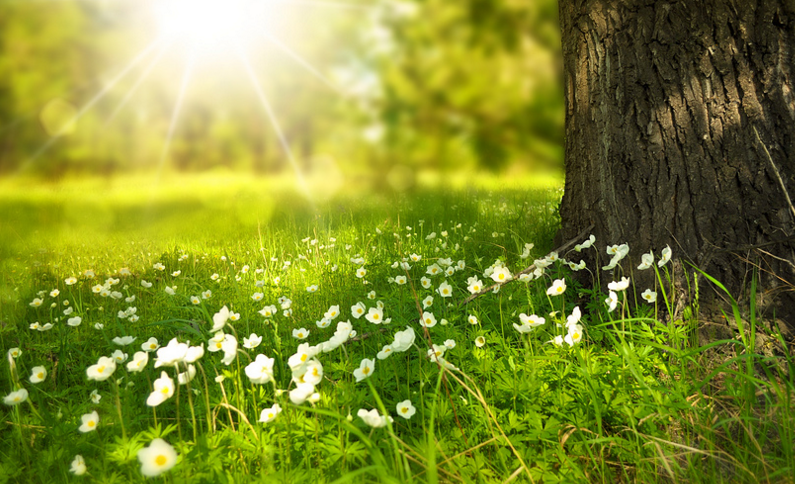 这里是您的文本
文艺让生活更有范文艺让生活更有范文艺让生活更有范文艺让生活更有范文艺让生活更有范文艺让生活更有范文艺让
文艺让生活更有范文艺让生活更有范文艺让生活更有范文艺让生活更有范文艺
这里是您的文本
这是小标题
这是小标题
这是小标题
文艺让生活更有范文艺让生活更有范
文艺让生活更有范文艺让生活更有范
文艺让生活更有范文艺让生活更有范
这是小标题
这是小标题
这是小标题
文艺让生活更有范文艺让生活更有范
文艺让生活更有范文艺让生活更有范
文艺让生活更有范文艺让生活更有范
这里是您的文本
2月
3月
点击此处添加标题
5月
6月
1月
点击此处添加标题
4月
点击此处添加标题
点击此处添加标题
点击此处添加标题
点击此处添加标题
文艺让生活更有范文艺让生活更有范文艺让生活更有范文艺让生活更有范文艺让生活更有范文艺让生活更有范文艺让生活更有范文艺让生活更有范文艺让生活更有范文艺让生活更有范文艺让生活更有范文艺让生活更有范
这里是您的文本
文艺让生活更有范文艺让生活更有范文艺让生活更有范文艺让生活更有范文艺让生活更有范文艺让生活更有范文艺让生活更有范文艺让生活更有范范文艺让生活更有范文艺让生活更有范文艺让生活更有范文艺让生活更有范文艺让生活更有范
肆.您的精彩标题
Nullam eu tempor purus. Nunc a leo magna, sit amet consequat risus.
这里是您的文本
这是小标题
这是小标题
文艺让生活更有范文艺让生活更有范
文艺让生活更有范文艺让生活更有范
这是小标题
这是小标题
文艺让生活更有范文艺让生活更有范
文艺让生活更有范文艺让生活更有范
这里是您的文本
文艺让生活更有范文艺让生活更有范文艺让生活更有范文艺让生活更有范文艺让生活更有范文艺让生活更有范文艺让生活更有范文艺让生活更有范
TEMPLATE
TEMPLATE
TEMPLATE
TEMPLATE
TEMPLATE
TEMPLATE
TEMPLATE
这里是您的文本
这是小标题
这是小标题
文艺让生活更有范文艺让生活更有范
文艺让生活更有范文艺让生活更有范
这是小标题
这是小标题
文艺让生活更有范文艺让生活更有范
文艺让生活更有范文艺让生活更有范
这里是您的文本
02
01
03
04
小文艺
小文艺
小文艺
小文艺
请在此处添加文字请在此处添加文字
请在此处添加文字请在此处添加文字
请在此处添加文字请在此处添加文字
请在此处添加文字请在此处添加文字
感谢在场嘉宾倾听